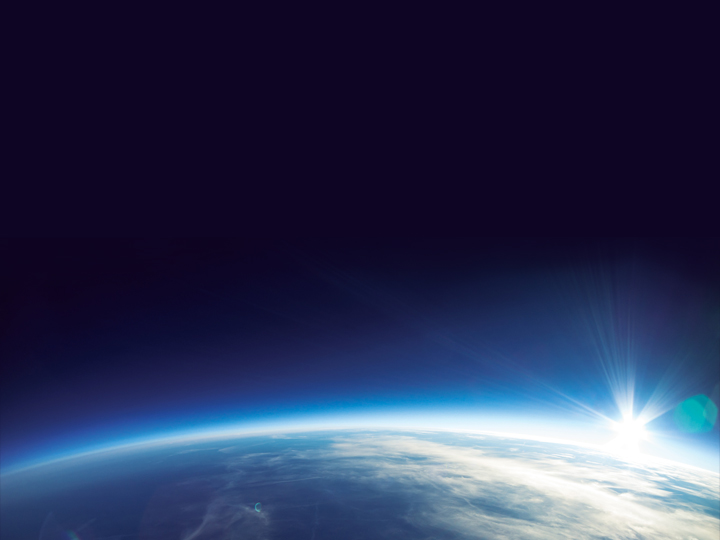 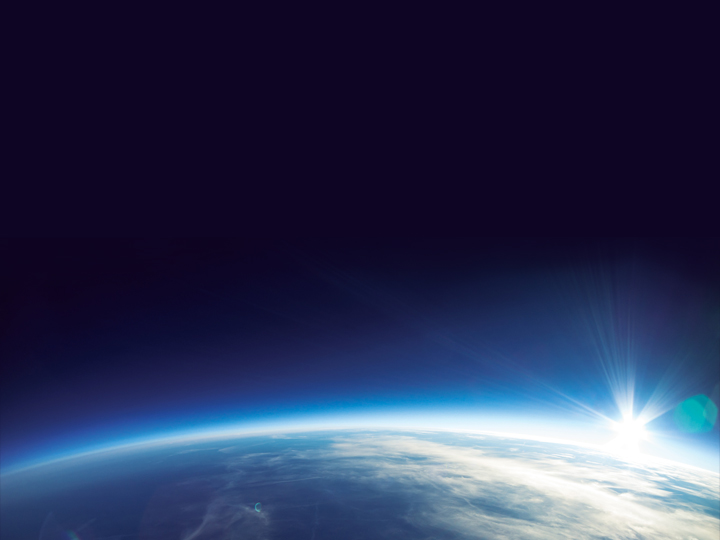 Risky
Costly
Eternal
She has done a beautiful thing
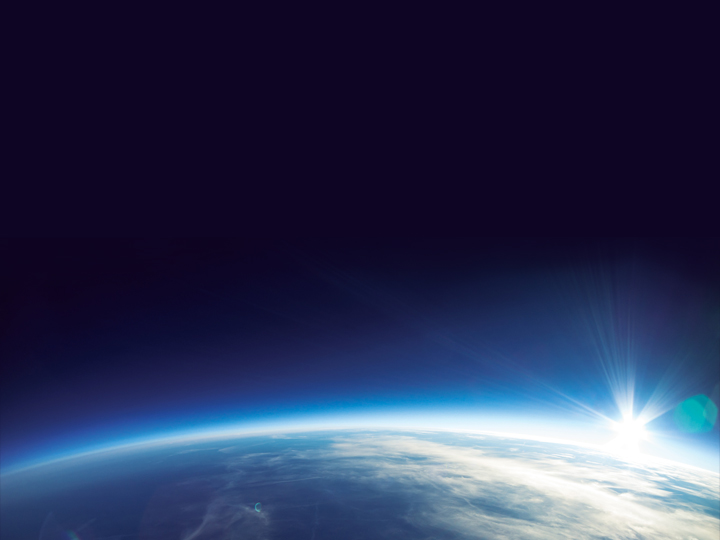 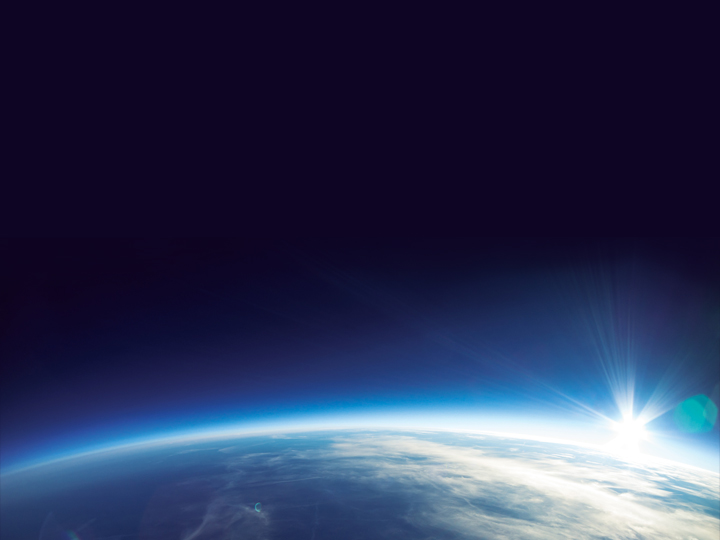 Eternal
Heartfelt